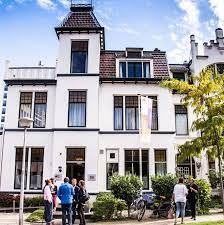 17 augustus 2023
Kwaliteitsplan Toon Hermans Huis Amersfoort
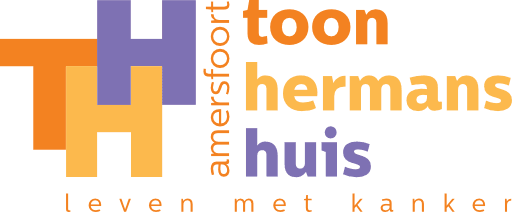 9 punten van kwaliteit in de dagelijkse praktijk
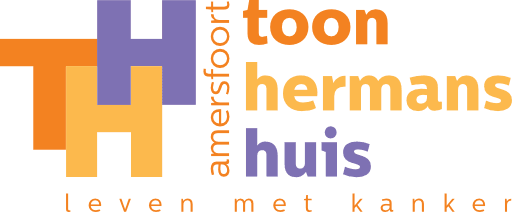 Missie en visie THHA(kwaliteitspunt 1)
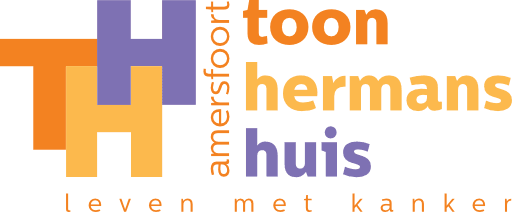 Onze missie(kwaliteitspunt 1)
Het Toon Hermans Huis Amersfoort biedt psycho-oncologische ondersteuning aan mensen met kanker en hun naasten en nabestaanden. Dit doen wij als schakel in de oncologische zorgketen en in aanvulling op de medische zorg in een warme, huiselijke sfeer. Vanzelfsprekend wordt vertrouwelijkheid daarbij gewaarborgd.

Onze kernwaarden daarbij zijn: gastvrij, persoonlijk, empathisch
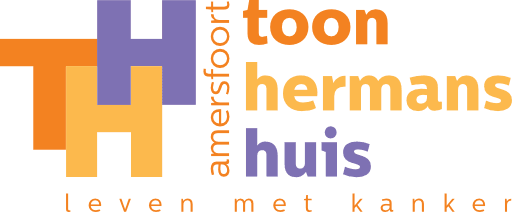 Onze visie(kwaliteitspunt 1)
Kanker zet je leven op zijn kop. Niet alleen als je zelf ziek bent (geweest), maar ook als een dierbare kanker heeft (gehad) of daaraan is overleden. 
Een bezoek aan ons huis helpt je om beter met het leven met én na kanker om te gaan en je eigen innerlijke veerkracht te (her)vinden. 
Wij bieden persoonlijke aandacht, warmte en gastvrijheid in een huiselijke omgeving.
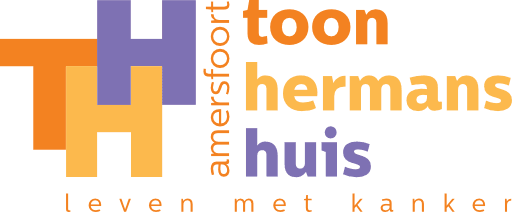 Wat doen wij  wel en wat niet? (kwaliteitspunt 1)
Éen op éen gesprek(ken) met vrijwilliger of coördinator zorg
Specifieke (gespreks)groepen: kidsgroep, jongerengroep, jongvolwassenengroep, naaste-van-zieke-groep, nabestaande-van-overledene-groep
Lotgenotengroep
Ontspanning: meditatie, massage, gezichtsbehandeling
Mentale en fysieke versterking: meditatie, wandelen, yoga, reiki,  autobiografisch schrijven, mindfulness
Creativiteit: atelier, zingen voor je leven, spelen voor je leven
Thema bijeenkomsten: i.s.m. patiëntenverenigingen, Meander MC
We geven geen medische informatie
We zijn geen buurthuis of hospice
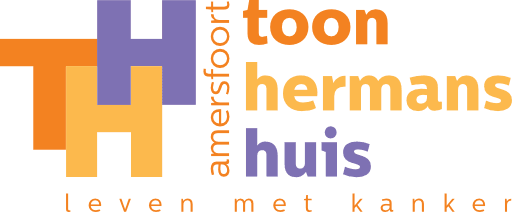 Organisatie: niveaus, informatie en overleg(kwaliteitspunt 2)
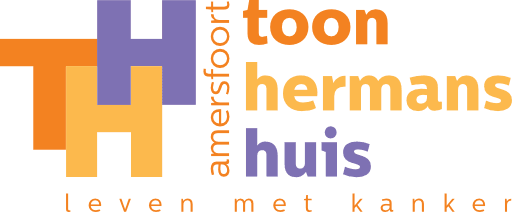 Organogram THHA (zie ook sheet 6)(kwaliteitspunt 2)
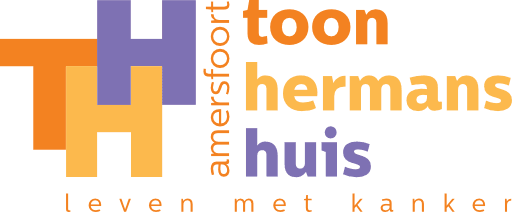 Hoe informeren we?(kwaliteitspunt 2)
Aannamebeleid en inwerkperiode voor nieuwe vrijwilligers
Handboek voor alle vrijwilligers met interne afspraken
Interne communicatie voor alle vrijwilligers per mail
Externe nieuwsbrief voor alle gasten
Website
Social Media
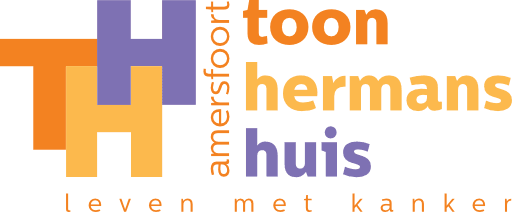 Overlegstructuur(kwaliteitspunt 2)
6-wekelijks werkoverleg met algemeen coördinator, Gastvrouw/Gastheer (GV/GH) en eerste aanspreekpunt van de groepen

Periodiek overleg van coördinator zorg met team groepen, ontspanning, mentale & fysieke versterking, en creativiteit

Maandelijks overleg bestuur met coördinatoren  bij relevante punten

Maandelijks overleg coördinatoren onderling
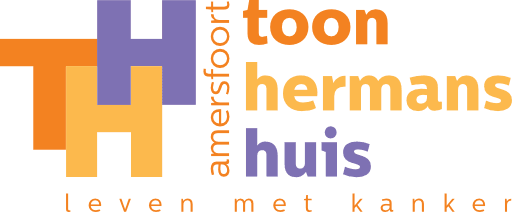 Kwalificaties van vrijwilligers(kwaliteitspunt 3)
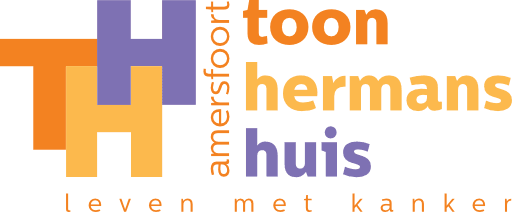 Kwalificaties van vrijwilligers(kwaliteitspunt 3)
Alle vrijwilligers voldoen aan het opgestelde profiel

Iedereen die in contact komt met gasten volgt de 3-daagse basistraining van IPSO

Alle vrijwilligers met gastcontacten volgen minimaal 2 x per jaar intervisie

Elke vrijwilliger die in contact komt met gasten heeft een VOG
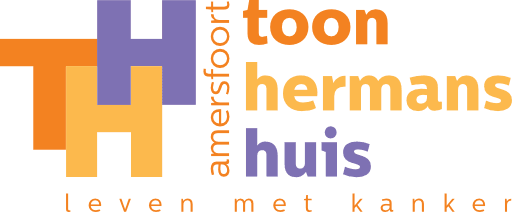 Borging in dagelijkse gang van zaken(kwaliteitspunt 4)
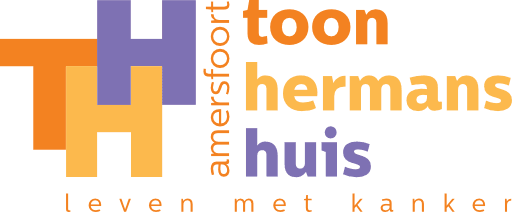 Hoe doen we dit?(kwaliteitspunt 4)
Gastvrouwen/gastheren werken altijd met zijn tweeën
Bespreken van do’s en don’ts  in werkoverleg
Intervisie, overleg over inhoud van begeleiding 
Elkaar feedback vragen en geven  
Gebruik van gedragscode
Streven naar een jaarplanning
Jaarlijks evaluatiegesprek vrijwilligers 
Jaarlijks (kwaliteits)beleid en evaluatie bestuur met coördinatoren 
Afspraken worden genotuleerd en opgeslagen in digitaal archief
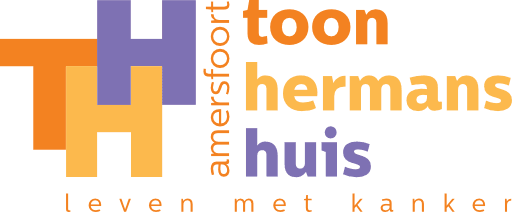 We weten wat we doen en hoe we het doen(kwaliteitspunt 5)
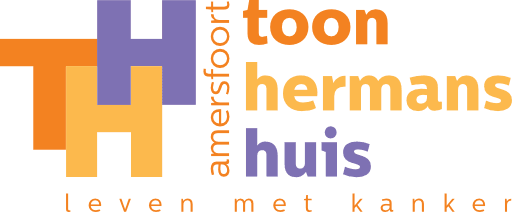 Wat kan een nieuwe gast verwachten?(kwaliteitspunt 5)
Kennismakingsgesprek, rondleiding

Hulpvraag?  Wie/wat heb je daarvoor nodig?

Inschrijving en privacyverklaring ‘roze formulier’

Gast ondertekent, GV/GH voegt eigen naam toe 

Roze formulier wordt verwerkt door een vrijwilliger, gast wordt ingeschreven in de IPSO-community
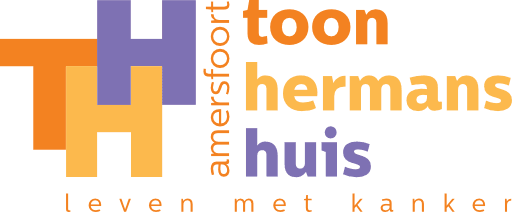 Inschrijving gast voor activiteit(kwaliteitspunt 5)
Een gast geeft mondeling, telefonisch of per mail aan deel te willen nemen aan een activiteit

GV/GH schrijft de gast in op intekenlijst activiteitenmap en noteert waar nodig voornaam in agenda

Bij aanmelding voor een van de gespreksgroepen (kids, jeugd, volwassenen) of wandelgroep) neemt GV/GH contact op met begeleider
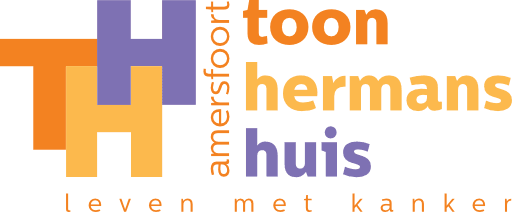 Starten nieuwe activiteit(kwaliteitspunt 5)
Coördinatoren nemen initiatief voor een nieuwe activiteit en zoeken een vrijwilliger voor de uitvoering

Gasten vragen om een nieuwe activiteit, coördinatoren nemen besluit en zoeken een vrijwilliger voor de uitvoering

Vrijwilliger neemt initiatief voor een nieuwe activiteit en legt voor aan coördinatoren
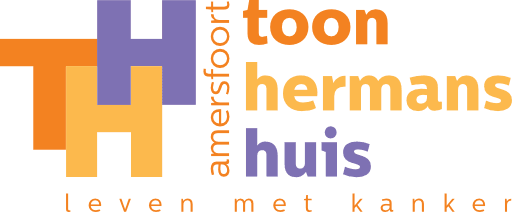 Rooster GV/GH(kwaliteitspunt 5)
Administratie hangt inschrijflijst voor het rooster op het prikbord

GV/GH schrijft in 

Bij afwezigheid zorgt GV/GH zo mogelijk zelf voor vervanging, stuurt anders bericht naar alg. coördinator 

Administratie stuurt mail met ‘gaten’ in rooster 

GV/GH geeft vakanties door op vakantierooster
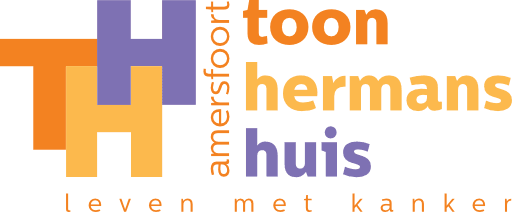 Verhuur ruimten(kwaliteitspunt 5)
Ruimten in het huis worden alleen verhuurd aan klanten of organisaties gelieerd aan kanker

GV/GH noteert activiteit en aantal deelnemers in agenda

Administratie checkt agenda en stuurt factuur

Huurtarieven worden jaarlijks vastgesteld en hangen op prikbord
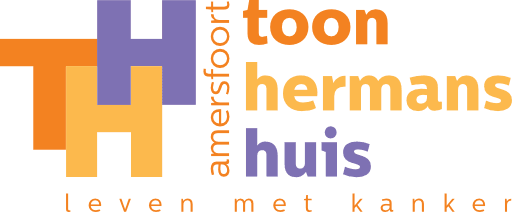 Wat te doen bij niet passende situatie of vraag?(kwaliteitspunt 6)
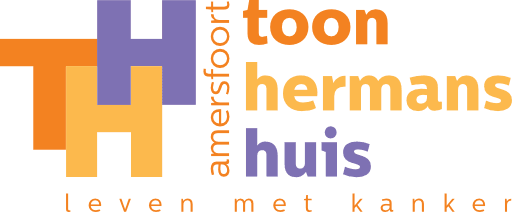 Wat te doen bij niet passende situatie of vraag?(kwaliteitspunt 6)
Extern:
Bij een vraag van een gast naar een dienst die THHA niet biedt, verwijzen we de gast door (sociale kaart)

Intern:
We geven elkaar feedback op (on)gewenst gedrag
We leggen situatie voor aan coördinator(en)
Waar nodig hanteren we de gedragscode
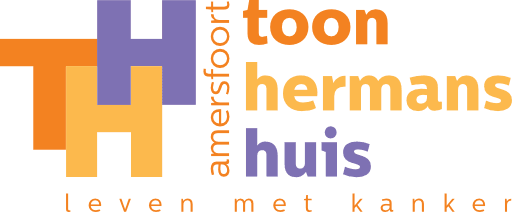 Gasten weten wat THHA wel en niet biedt( kwaliteitspunt 7)
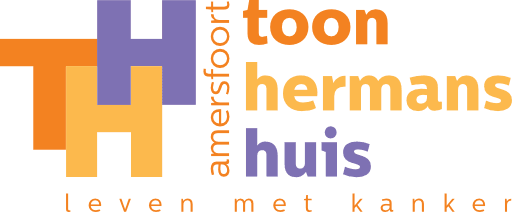 Communicatie met gasten over diensten THHA (kwaliteitspunt 7)
Mondelinge toelichting door GV/GH bij kennismakingsgesprek en wanneer gevraagd of gewenst
Website
Nieuwsbrief
Vrijwilligers verwijzen gasten actief door naar andere activiteiten 
Sociale media
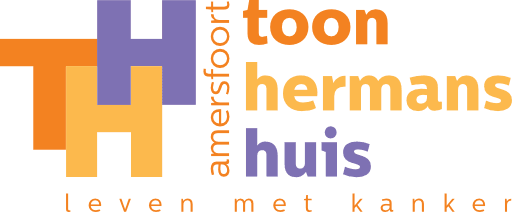 Stakeholders weten wat THHA wel en niet biedt( kwaliteitspunt 8)
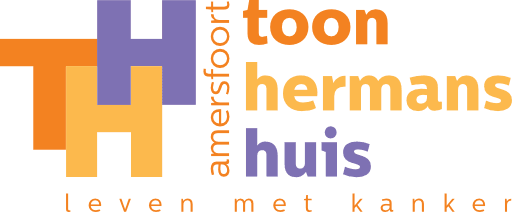 Stakeholders weten wat THHA wel en niet biedt( kwaliteitspunt 8)
Voorlichting aan/contacten met: Meander, huisartsen, scholen

Bijeenkomsten met vrijwilligers Meander

Verhuur van vergaderruimten in het huis aan patiëntenverenigingen en aan organisaties gelieerd aan kanker

Kwaliteitszorgplan op website IPSO

Actuele stukken op website over THHA
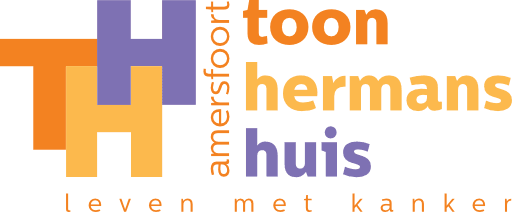 Omgaan met nieuwe kansen( kwaliteitspunt 9)
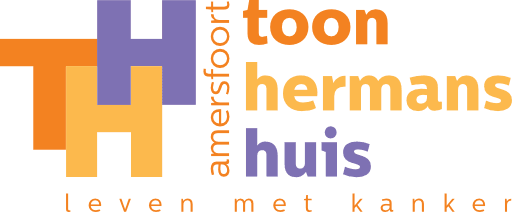 Omgaan met nieuwe kansen( kwaliteitspunt 9)
We werken vraaggestuurd

Coördinatoren maken een afweging

Bij een nieuwe activiteit worden stap 1 t/m/ 8 opnieuw doorlopen, inclusief het onder de aandacht brengen van de activiteit

Als de activiteit niet wordt uitgevoerd, wordt dat besluit gemotiveerd
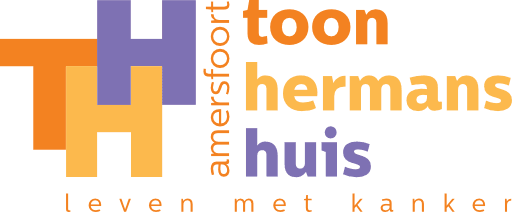